Aula 2. O Problema de Pesquisa
Pesquisa Científica e Relações Internacionais 
Prof. Pedro Feliú
Instituto de Relações Internacionais - USP
Critérios
O problema de pesquisa deve expressar uma relação entre duas ou mais variáveis (teórico pode ser diferente)
O problema deve estar definido de maneira clara, sem ambiguidades e em forma de pergunta (Qual o efeito? Quais as condições? Qual a probabilidade? Como se relaciona?)
Estrutura das perguntas e a conexão com o texto
Exemplo
Pergunta Geral: Qual a relação entre o discurso da liderança de um país e a percepção dos atores internacionais sobre o mesmo?  
Qual a influência do discurso presidencial brasileiro na imagem do país?
Como se comporta a percepção da mídia/líderes/opinião pública internacionais sobre o Brasil?
Qual o impacto do discurso presidencial brasileiro na percepção da mídia internacional sobre o Brasil?
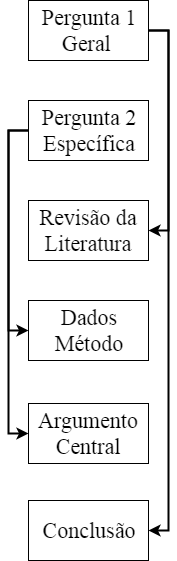 Objetivos da Pesquisa
Logo no início do projeto é importante delinear o que pretende a pesquisa, os seus objetivos. 

As pesquisas podem buscar solucionar um problema existente, testar teorias empiricamente ou induzir conhecimento em determinado assunto.

Pode ser elaborado em itens
Objetivos da Pesquisa: exemplo – Ajuda Externa e Desmatamento
Sistematizar os dados de desmatamento da Amazônia em uma série temporal
Sistematizar os dados de ajuda externa direcionada especificamente para a Amazônia
Analisar estatisticamente a relação entre ajuda externa e desmatamento
Avaliar a relevância da cooperação internacional no combate ao desmatamento, ofertando subsídios empíricos tanto para políticas ambientais quanto a política externa.
Justificativa da Pesquisa
Conveniência: para que serve a pesquisa?
Relevância Social: qual o alcance social da pesquisa, quem se beneficia com ela?
Implicações Práticas: a pesquisa ajudará a resolver um problema real?
Valor Teórico: alguma brecha do conhecimento será preenchida, o que se sabe após a realização da pesquisa que não se sabia antes. A pesquisa gera subsídios para alguma teoria?
Utilidade Metodológica: a pesquisa produz algum instrumento para analisar dados ou coletá-los? A pesquisa ajuda a definir melhor um conceito, por exemplo?
Viabilidade da Pesquisa
É preciso pensar no tempo de execução da pesquisa. 

Disponibilidade de recursos financeiros, humanos e materiais. 

Qualquer financiador de uma pesquisa presta muita atenção a viabilidade da mesma, sendo muito importante atentar para a quantidade de dados necessários para realizar a pesquisa e sua disponibilidade.